«Развитие личностных качеств учащихся через организацию внеурочной занятости»
«Школа – это мастерская, где формируется мысль подрастающего поколения»
Анри Барбюс
Личностный рост
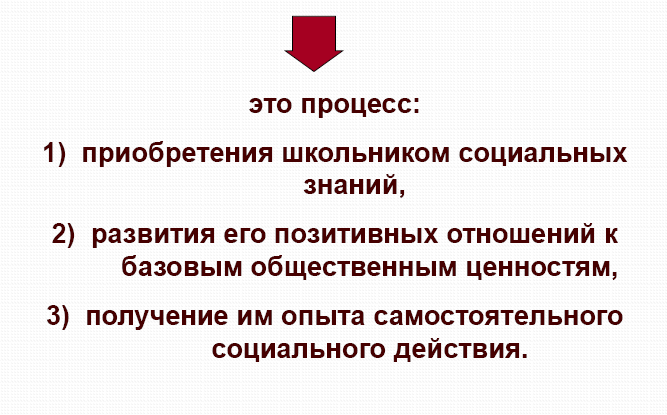 Рабочее определение: внеурочная деятельность – это целенаправленная образовательная деятельность, организуемая в свободное от уроков время для социализации детей и подростков определенной возрастной группы, формированию у них потребности к участию в социально-значимых практиках и самоуправлении, создания условий для развития значимых позитивных качеств личности, реализации их творческой и познавательной активности в различных видах деятельности, участии в содержательном досуге.
Виды внеурочной деятельности
игровая деятельность;
познавательная деятельность;
проблемно-ценностное общение;
досугово-развлекательная деятельность (досуговое общение);
художественное творчество;
социальное творчество (социально преобразующая добровольческая деятельность);
трудовая (производственная) деятельность;
спортивно-оздоровительная деятельность;
туристско-краеведческая деятельность.
Результат и эффект воспитательной деятельности
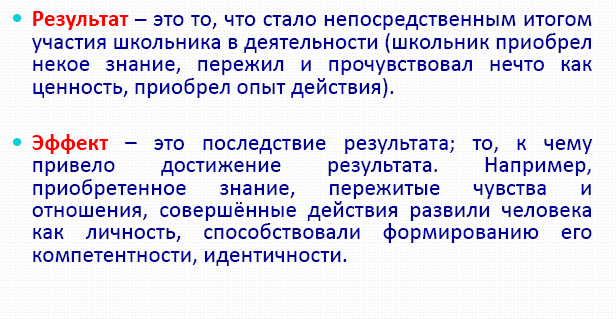 Уровни результатов
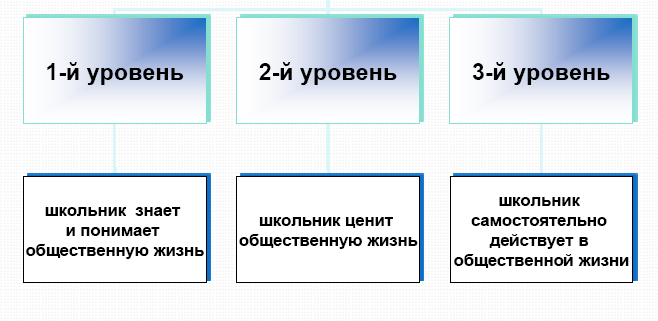 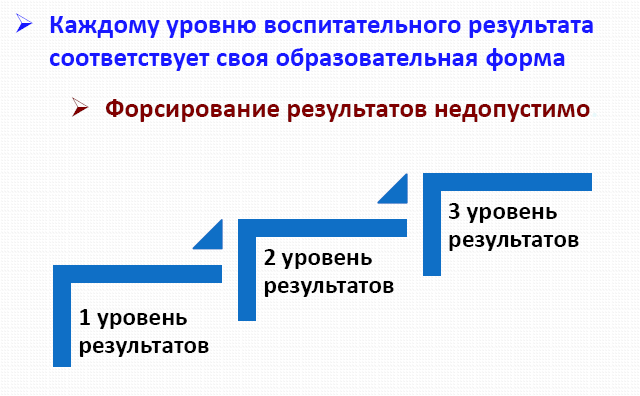 Методический конструктор«Преимущественные формы достижения воспитательных результатов во внеурочной деятельности»
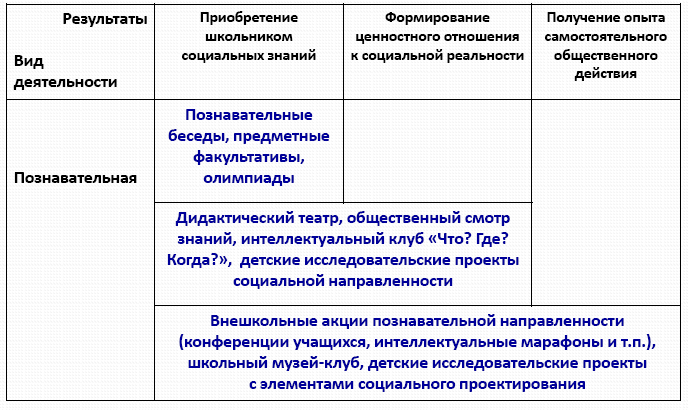 Методический конструктор«Преимущественные формы достижения воспитательных результатов во внеурочной деятельности»
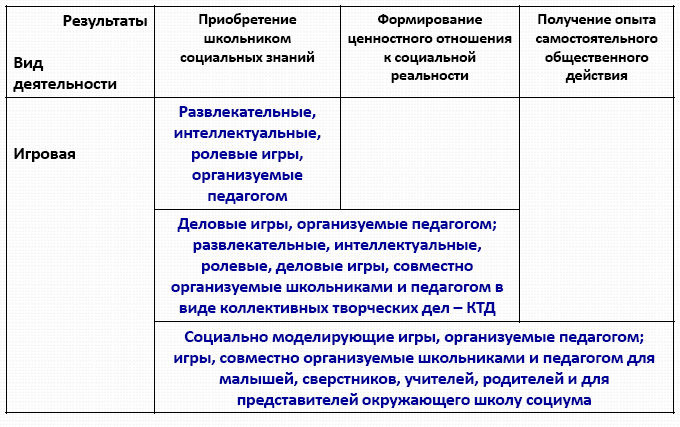 Методический конструктор«Преимущественные формы достижения воспитательных результатов во внеурочной деятельности»
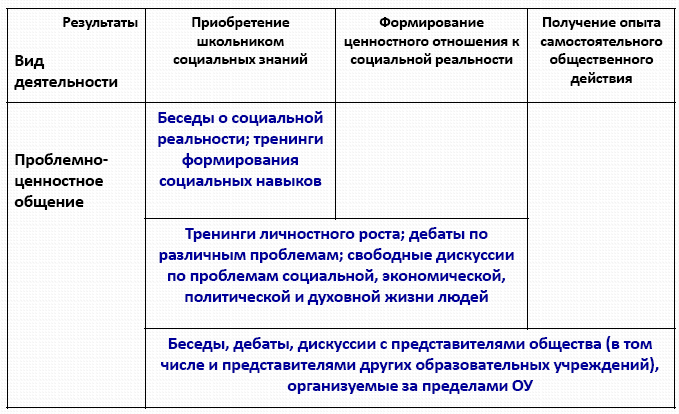 Методический конструктор«Преимущественные формы достижения воспитательных результатов во внеурочной деятельности»
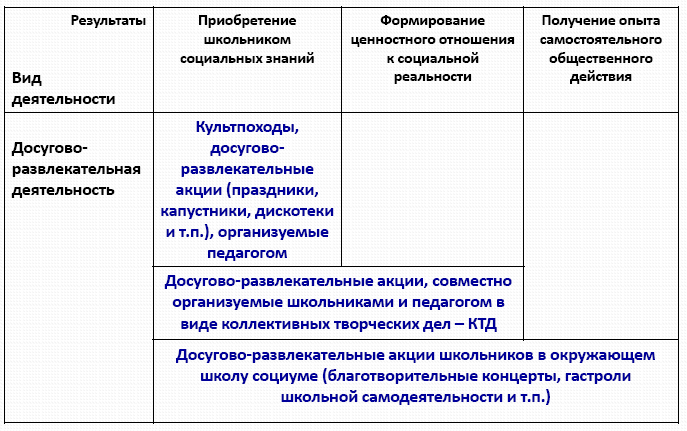 Методический конструктор«Преимущественные формы достижения воспитательных результатов во внеурочной деятельности»
Методический конструктор«Преимущественные формы достижения воспитательных результатов во внеурочной деятельности»
Методический конструктор«Преимущественные формы достижения воспитательных результатов во внеурочной деятельности»
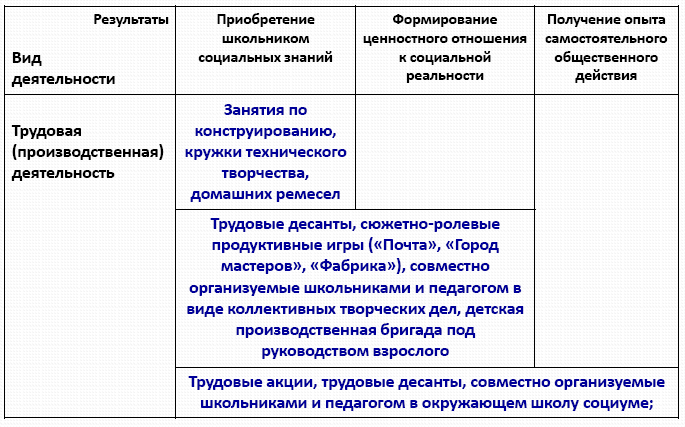 Методический конструктор«Преимущественные формы достижения воспитательных результатов во внеурочной деятельности»
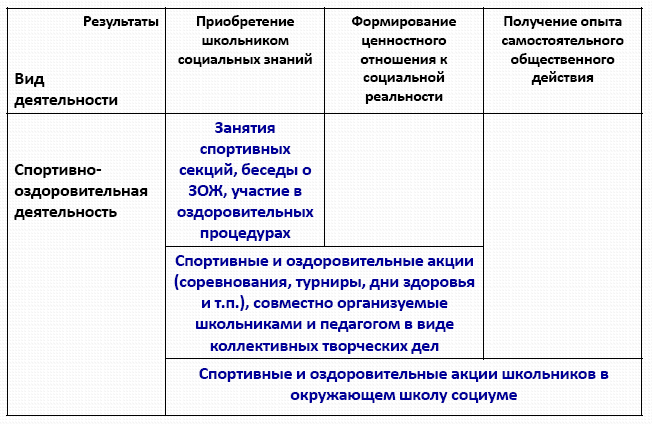 Методический конструктор«Преимущественные формы достижения воспитательных результатов во внеурочной деятельности»
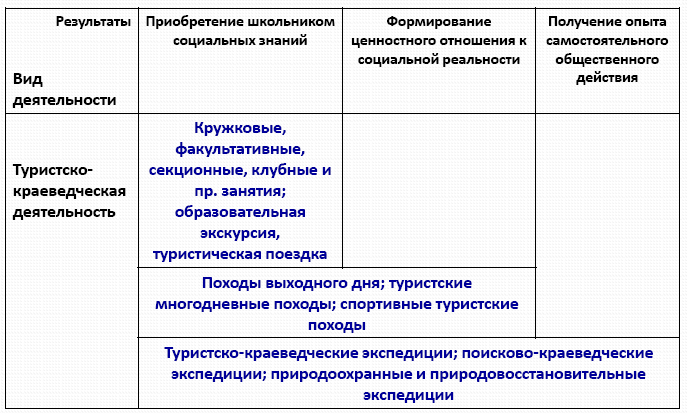 Школа после уроков – это мир творчества, проявления и раскрытия каждым ребёнком своих интересов, своих увлечений, своего «Я»
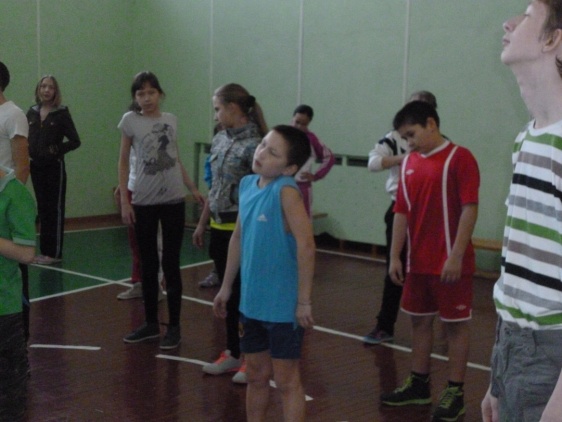 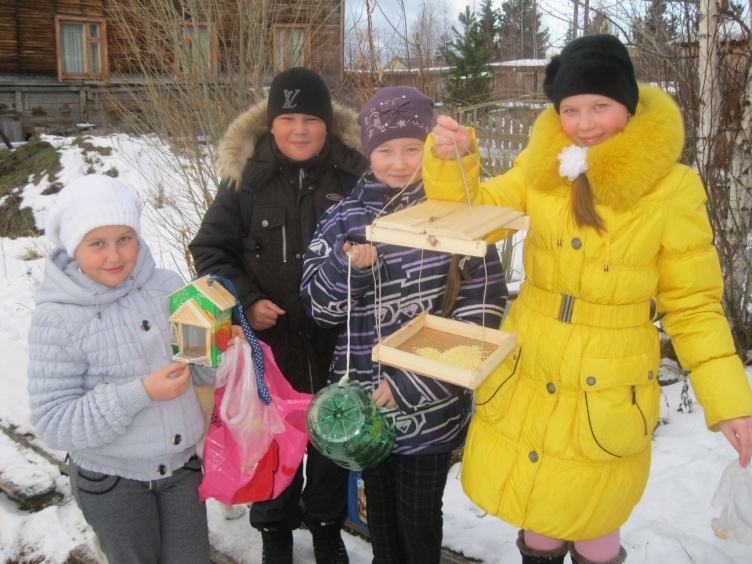 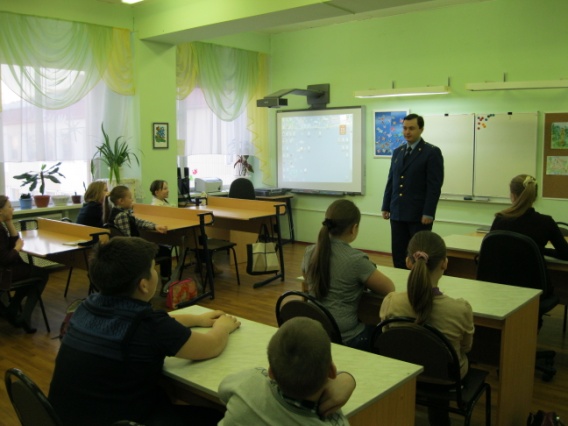 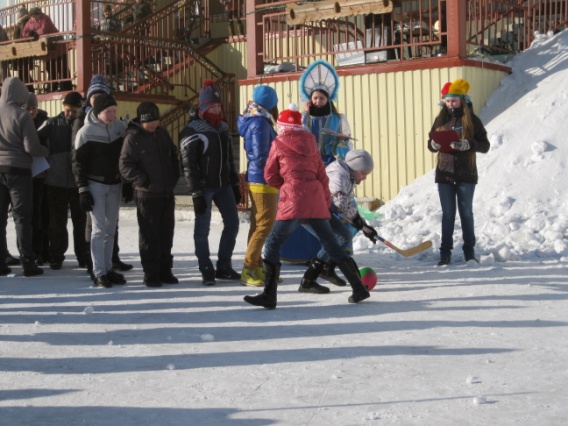 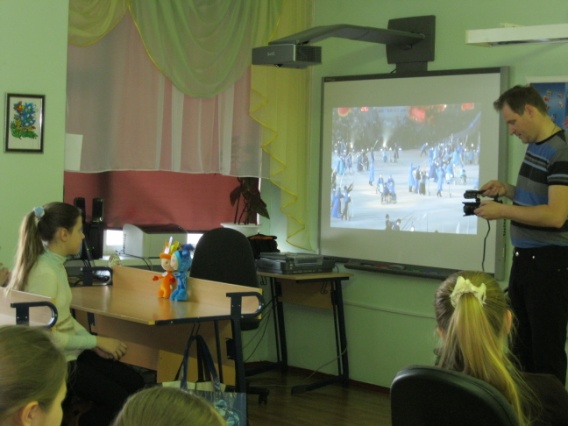 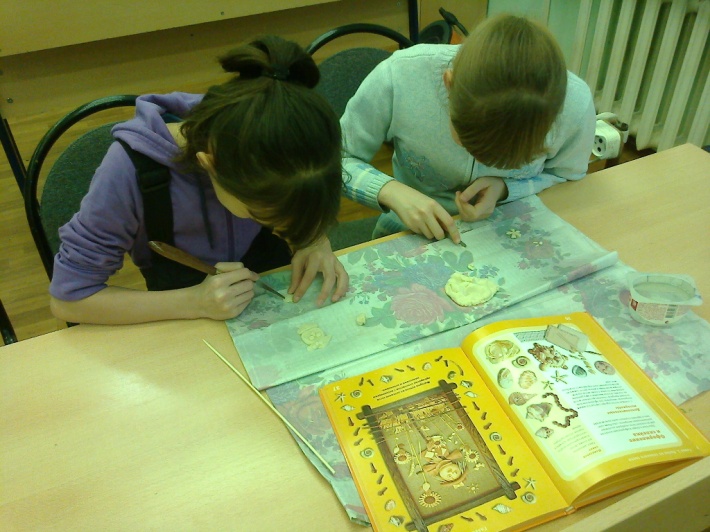